Artificial Intelligence: Representation and Problem SolvingMulti-agent Systems (4): Social Choice and Mechanism Design
15-381 / 681
Instructors: Fei Fang (This Lecture) and Dave Touretzky
feifang@cmu.edu
Wean Hall 4126
1
12/4/2018
Required Reading for Next Lecture
THE ETHICS OF ARTIFICIAL INTELLIGENCE (2011) by Nick Bostrom and Eliezer Yudkowsky
https://nickbostrom.com/ethics/artificial-intelligence.pdf
2
Fei Fang
12/4/2018
Faculty Course Evaluation
Ends Dec 16
3
Fei Fang
12/4/2018
Recap
Given a game, find solution / equilibrium
4
Fei Fang
12/4/2018
Outline
Social Choice
Voting Model
Voting Rules
Properties of Voting Rules
Key Results
Mechanism Design with Money
Second-Price Auction
5
Fei Fang
12/4/2018
Social Choice Theory
A mathematical theory that deal with aggregation of individual preferences
Wide applications in economics, public policy, etc.
Kenneth Arrow
Amartya Kumar Sen
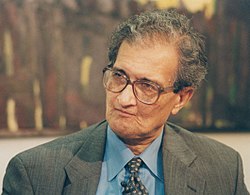 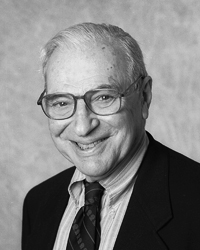 Winners of Nobel Memorial Prize in Economic Sciences
6
Fei Fang
12/4/2018
Voting Model
7
Fei Fang
12/4/2018
Voting Rules
8
Fei Fang
12/4/2018
Voting Rules
9
Fei Fang
12/4/2018
Voting Rules
b is the winner
10
Fei Fang
12/4/2018
Social Choice Axioms
11
Fei Fang
12/4/2018
Quiz 1
Which rules are not majority consistent?
A: Plurality
B: Plurality with runoff
C: Borda count
D: STV
E: None
12
Fei Fang
12/4/2018
Quiz 1
Which rules are not majority consistent?
A: Plurality
B: Plurality with runoff
C: Borda count
D: STV
E: None
13
Fei Fang
12/4/2018
Condorcet Winner
14
Fei Fang
12/4/2018
Example
Plurality: a; Borda: b; STV: d; Plurality with runoff: e
Condorcet winner: c
15
Fei Fang
12/4/2018
Voter Manipulation
Using Borda Count
If voter 3 change his vote, he get a better outcome
b: 2*3+1*2=8
a: 2*2+1*3=7

b is the winner
b: 2*3+1*0=6
a: 2*2+1*3=7

a is the winner
16
Fei Fang
12/4/2018
Strategy-Proofness
A voting rule is strategyproof (SP) if a voter can never benefit from lying about his preferences
17
Fei Fang
12/4/2018
Other Properties
A voting rule is dictatorial if there is a voter who always gets his most preferred alternative

A voting rule is constant if the same alternative is always chosen (regardless of the stated preferences)

A voting rule is onto if any alternative can win, for some set of stated preferences
18
Fei Fang
12/4/2018
Results in Social Choice Theory
19
Fei Fang
12/4/2018
20
Fei Fang
12/4/2018
Example
Borda
21
Fei Fang
12/4/2018
Example
Borda
b: 2*3+1*2=8
a: 2*2+1*3=7

Cannot put b here
c: 2*1+1*2=4
a: 2*2+1*3=7
c can be placed second

b: 2*3+1*1=7
b cannot be placed third

d: 2*0+1*1=1
d can be placed third
22
Fei Fang
12/4/2018
Quiz 2: Second-Price Auction
23
Fei Fang
12/4/2018
Mechanism Design with Money Overview
Induced game
Transferable Utility
Numeraire currency
24
Fei Fang
12/4/2018
Bayesian Game
A player’s utility function depends on his “type”
In chocolate auction, a person on diet may have different valuation of the chocolate from a person who loves chocolate and is not on diet, leading to different utility functions
Each participant knows his own type but only knows a prior distribution of other players’ type
Keep in mind that once the auction mechanism is specified, it is a game among participating agents
25
Fei Fang
12/4/2018
Bayesian Game
26
Fei Fang
12/4/2018
Bayesian Game Setting
27
Fei Fang
12/4/2018
Mechanism
28
Fei Fang
12/4/2018
Induced Game
29
Fei Fang
12/4/2018
Mechanism Design
Choose a mechanism that can will cause rational agents to behave in a desired way, i.e., the solution or equilibrium of the induced game satisfy properties or optimize certain goals
30
Fei Fang
12/4/2018
Transferable Utility
Quasilinear utility function: linear in one argument (virtual currency)
31
Fei Fang
12/4/2018
Choice Rule and Payment Rule
32
Fei Fang
12/4/2018
Quiz 3
What do you think are the desired properties and reasonable goals in the chocolate auction?
A: The participant who wants the chocolate the most gets it
B: Every participant can afford the required payment
C: If a participant does not get the chocolate, he does not pay
D: Every participant is willing to bid a price that equals his true valuation of the chocolate
E: Designer maximize total payment collected from the participants
F: Designer minimize the maximum difference among the participants’ payments
G: Designer maximize the winner’s valuation of the chocolate
H: Designer make everyone likes him
33
Fei Fang
12/4/2018
Mechanism Design
Desirable Properties
Truthfulness
Efficiency
Budget balance
Individual rationality

In this lecture, we will focus on transferable utility and explain in the context of auction
We will only introduce the high level idea instead of the rigorous definition
34
Fei Fang
12/4/2018
Truthfulness
35
Fei Fang
12/4/2018
Second Price Auction
Every participant submitting a bid that equals their true valuation is a (Weakly) Dominant Strategy Equilibrium
36
Fei Fang
12/4/2018
Second Price Auction
Every participant submitting a bid that equals their true valuation is a (Weakly) Dominant Strategy Equilibrium
37
Fei Fang
12/4/2018
Efficiency
38
Fei Fang
12/4/2018
Budget Balance
How to make the chocolate auction budget balanced?
39
Fei Fang
12/4/2018
Individual rationality
40
Fei Fang
12/4/2018
Mechanism Design
Commonly studied goals
Revenue maximization
Revenue minimization
Maximin fairness
Price of anarchy minimization
41
Fei Fang
12/4/2018
Revenue Maximization
42
Fei Fang
12/4/2018
Revenue Minimization
43
Fei Fang
12/4/2018
Survey
In chocolate auction, which of the following do you think is fairest?
A: Everyone pays 0, give the chocolate to the one who value the chocolate the highest
B: Everyone pays 1/N of the actual cost of buying the chocolate, give the chocolate randomly
C: The one submit the highest bid gets the chocolate, and pays the amount he submit. Everyone else pays 0
D: Each agent gets the chocolate with probability proportional to his true valuation, and the winner pays the actual cost of buying the chocolate
44
Fei Fang
12/4/2018
Maximin Fairness
45
Fei Fang
12/4/2018
Price of Anarchy Minimization
46
Fei Fang
12/4/2018
Online Ads Bidding
Commonly used: Generalized second-price auction or more complex variations
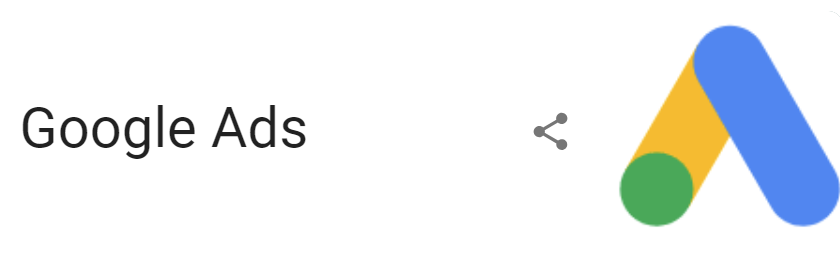 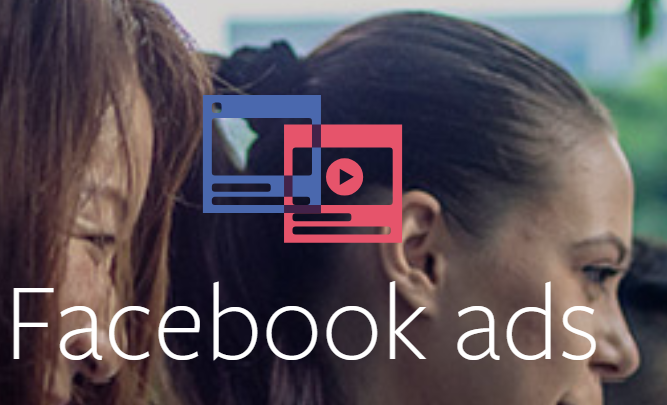 47
Fei Fang
12/4/2018
Summary
Social Choice
Voting model
Voting rule: Majority consistency, Condorcet consistency, strategyproof, dictatorial, constant, onto
Mechanism Design with Money
Second-Price Auction
48
Fei Fang
12/4/2018
Advertisement
17-737/17-537 Artificial Intelligence Methods for Social Good: https://feifang.info/artificial-intelligence-methods-for-social-good-spring-2019/

Research opportunities: https://docs.google.com/forms/u/1/d/e/1FAIpQLSeB8F0KgKRpYqd3Ctd8MWq5xThOKTMPJt6ZkywfF-ZqbTzVdw/viewform?usp=sf_link
49
Fei Fang
12/4/2018
Acknowledgment
Some slides are borrowed from previous slides made by Ariel Procaccia
Some slides are prepared based on course slides of “Game Theory Online II” (Matt Jackson, Kevin Leyton-Brown, Yoav Shoham)
50
Fei Fang
12/4/2018